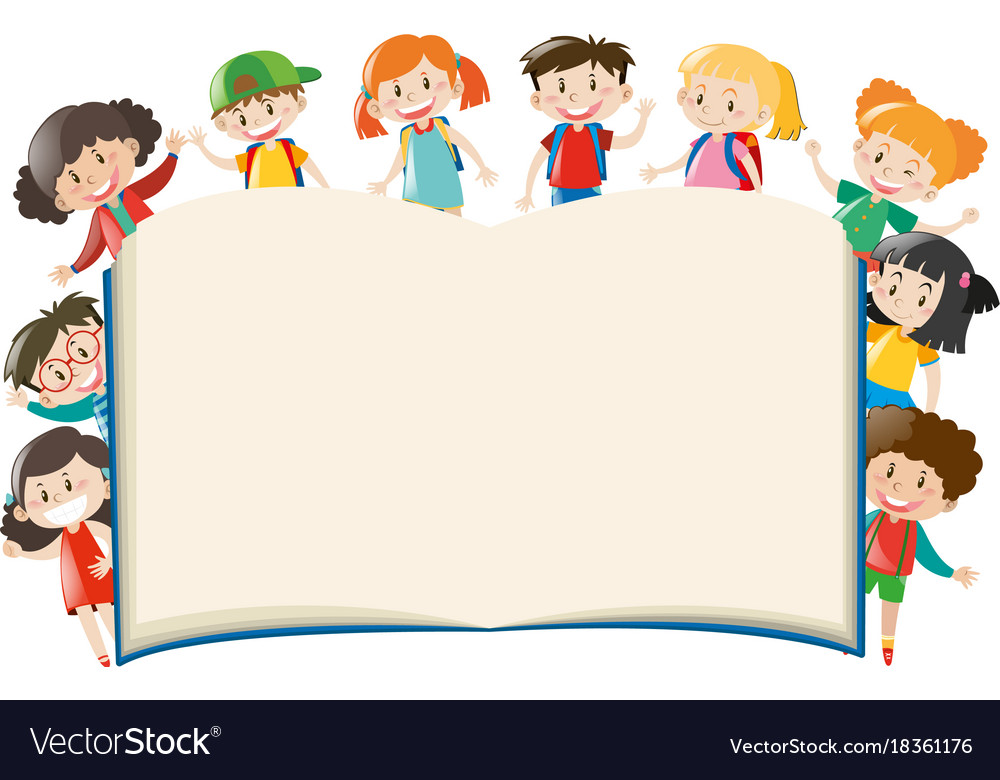 Đo độ dài
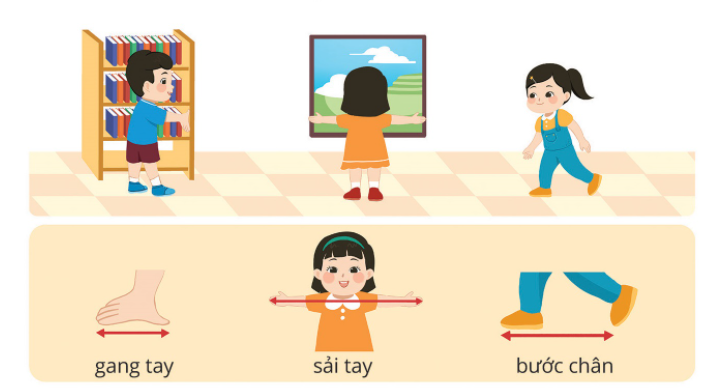 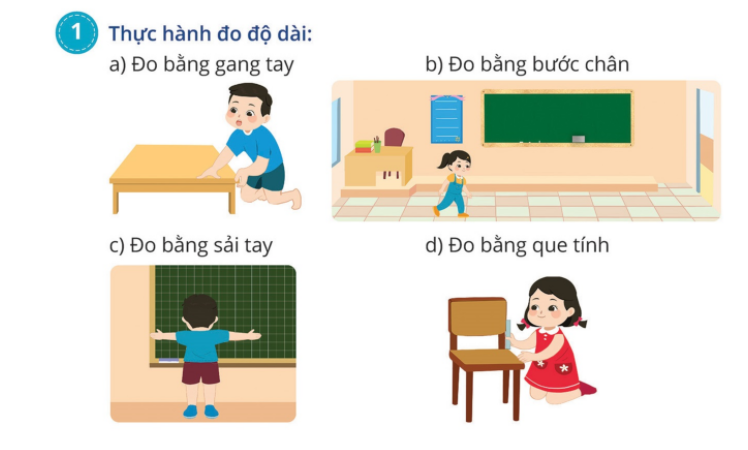 2. Số ?
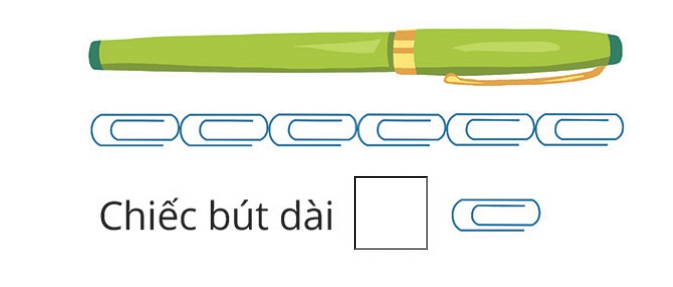 6
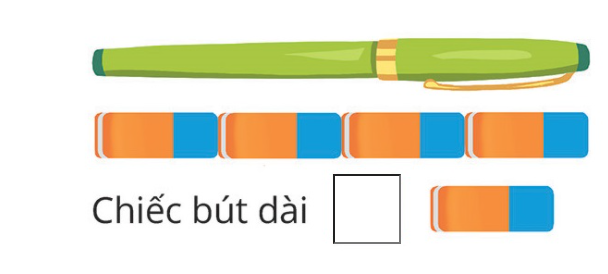 4
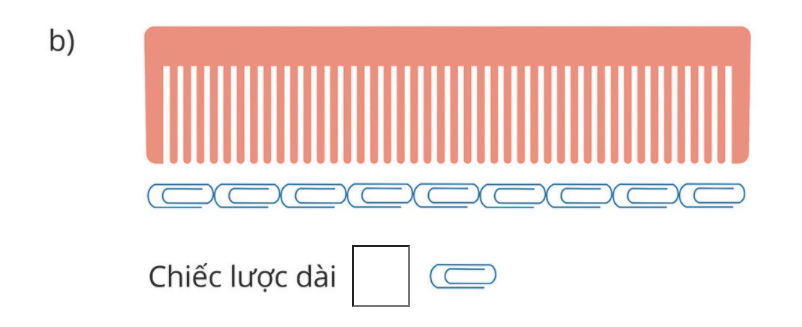 9
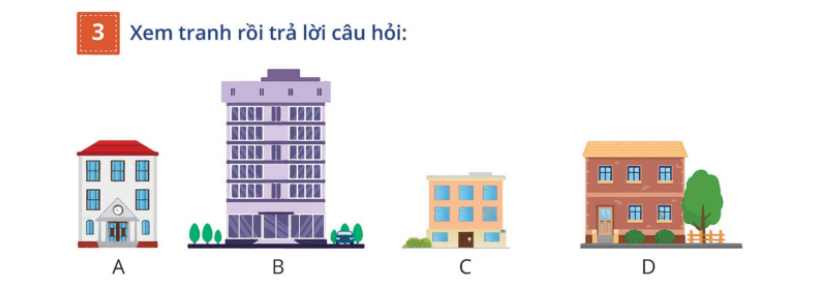 a. Tòa nhà nào cao nhất?
a. Tòa nhà nào thấp nhất?
Tòa nhà B
a. Tòa nhà A thấp hơn tòa nhà nào
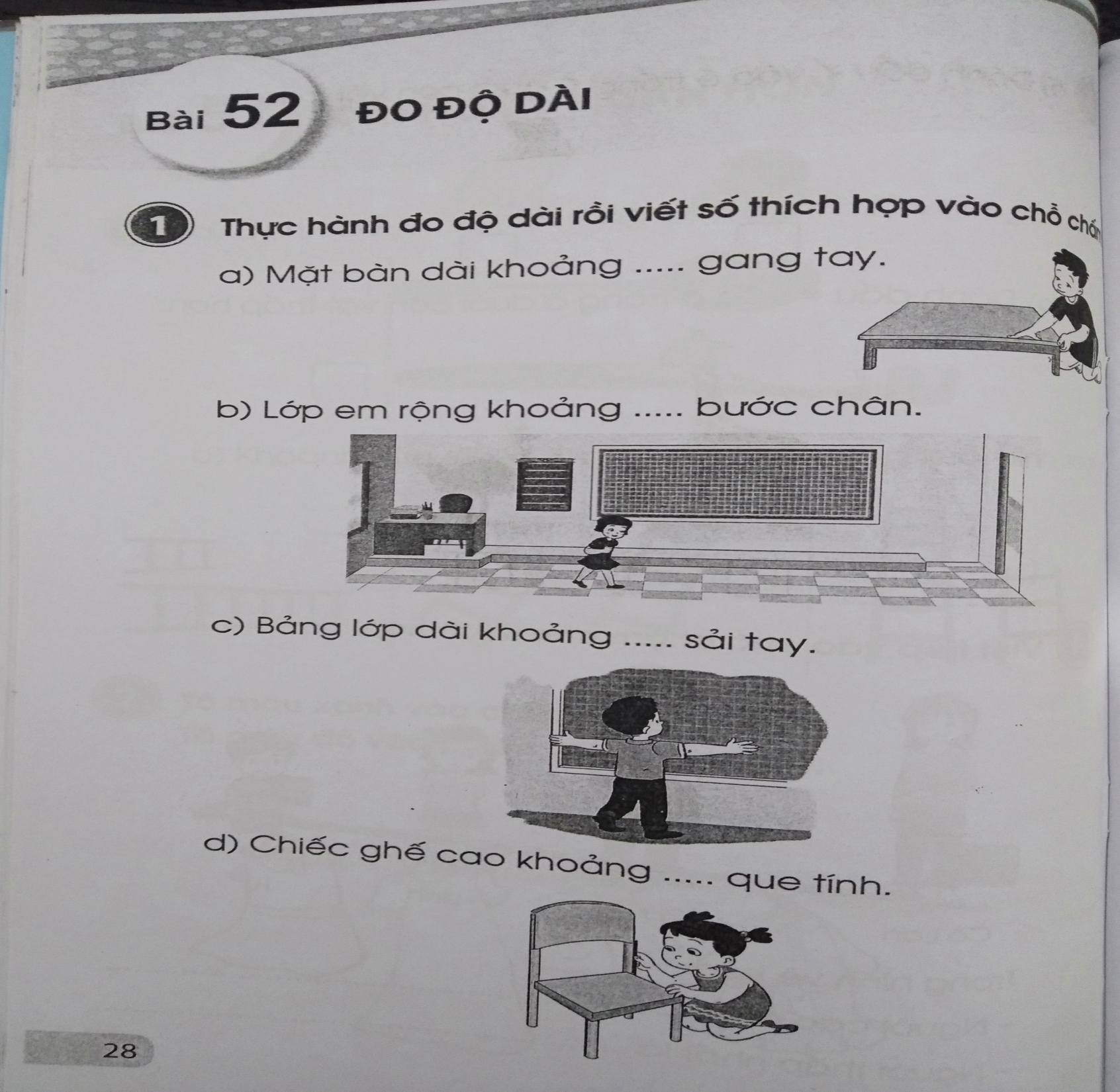 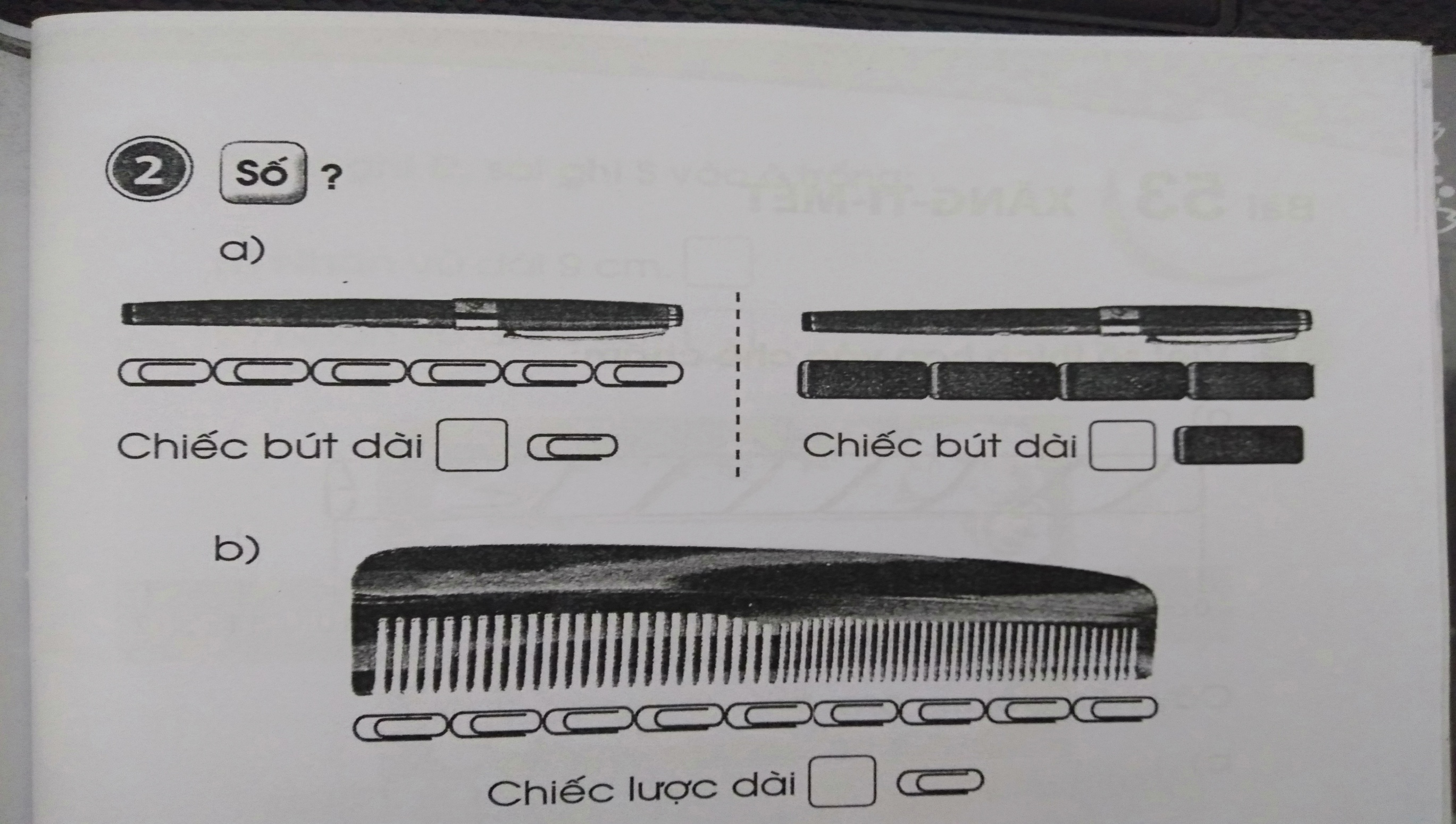 6
4
9
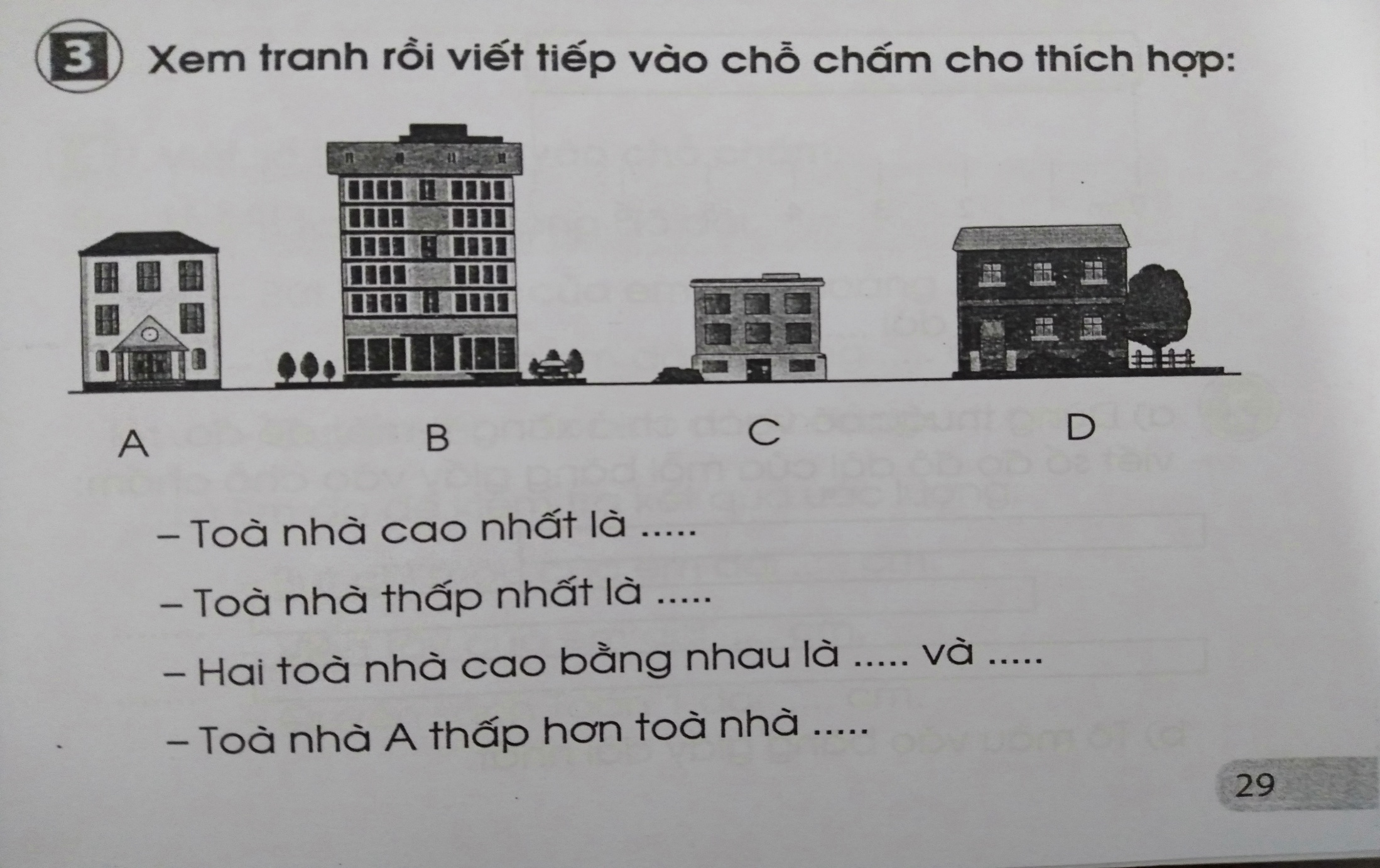 B
C
A
D
B